UNIT III
Job Satisfaction
Definition :
	According to Andrew Brain, “Job satisfaction is the set of favorable or unfavorable feelings with which employees view their work.”
Factors  affecting job satisfaction
Effects of low job satisfaction
High turnover of employees
High absenteeism
Tardiness
Low employee performance
Poor morale
Lack of productivity
Job stress
Benefits of Job satisfaction surveys
It gives management an indication of general levels of satisfaction or dissatisfaction.

Useful way to determine training needs.

Helps in identifying problems.

Leads to valuable communication.

It is an emotional release.
Significance of Job satisfaction
Improves job performance

Build positive Organizational Citizenship Behavior

Increases customer satisfaction

Reduces absenteeism

Reduces turnover
Steps for improving Job satisfaction
Employee orientation
Positive work environment
Provide competitive benefits
Workforce engagement
Develop skills
Recognition and rewards
Track job satisfaction
Morale
Definition :
	According to Haimann, “Morale is a state of mind and emotions affecting the attitude and willingness to work, which in turn, affect individual and organizational objectives”.
Importance of morale
Boosts motivation
Maintain good organizational climate
Reflects attitudes and sentiments
Enhances productivity
Provides total satisfaction
Solves labour problems
Provides cooperation
Intangible concept
Types of morale
Determinants / Factors affecting morale
Common goals
Sound organizational structure
Sound personnel administration
Participation
Human relations
Supervision
Effective communication
Measurement of morale
Attitude or morale surveys
Interview method
Questionnaire method
Observation
Counseling
Company records
Relationship between morale and productivity
Individual factors
Morale
Productivity
Satisfaction
Attitudes
Organizational factors
Morale productivity matrix
Morale
High
Low
High
Productivity
Low
High morale pushes up productivity and high productivity pushes morale in turn.

In the absence of proper motivation, morale and productivity, both will be lower. 

When employees are not fully trained, there will be high morale but low productivity.

When management is not cooperating with employees, there will be low morale and high productivity.
Attitude
Definition :
	According to Engel, “Attitude is an overall evaluation that allows one to respond in a favourable or unfavourable manner with respect to a given object, person or ideas”.
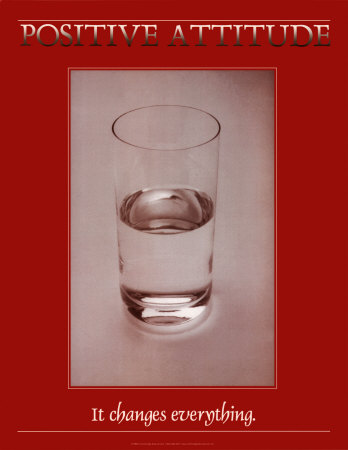 Characteristics of attitude
Attitude affects behaviour
Attitudes are acquired/learnt
Attitudes are pervasive
Attitudes have degree, direction and intensity
Relation to needs
Sources of formation of attitude
Components / ABC Model of attitude
Affective
Behavioral
Stimulus
Attitude
Cognitive
Emotions, Behaviour, Beliefs
Attitude and Behaviour
Attitudes affect behavior of individuals

Behavioral changes call for a change in attitude of individuals.

Attitude alone do not influence behavior but these act with other factors.
Attitude and Behaviour
Attitude serves four functions which influence behavior :
Instrumental – Reach a desired goal, avoid undesired goal

Ego-defensive – Acknowledges the importance of psychological thought, protects from external threats.

Value-orientation – Attitudes are held because they express a person’s values / image.

Knowledge – Affect the individual’s way of interpreting information.
Job Enrichment
Meaning :
	Job enrichment is a type of job redesign intended to reverse the effects of tasks that are repetitive requiring little autonomy.
Job Enrichment
Definition :
	According to Rober Ford, “Job enrichment is concerned with redesigning jobs that include a greater variety of work content; require a higher level of knowledge and skill; gives workers more autonomy and responsibility and provide the opportunity for personal growth and a meaningful work experience”.
Principles of Job Enrichment
Remove some controls; retain accountability
Increase accountability
Give a person a complete unit of work
Grant additional authority
Make periodic reports
Introduce new and more difficult tasks
Assign specific steps or tasks to make the person expert
Designing enriched jobs
Characteristics of enriched jobs
Direct feedback
Client relationship
New learning
Scheduling own work
Unique work experience
Control over resources
Direct communication authority
Personal accountability
Advantages of job enrichment
Makes job more interesting

Discourages absenteeism and turnover

It motivates employees

Workers higher job satisfaction

Enterprise gains through improvement of output
Disadvantages of job enrichment
May not be easy to enrich all jobs

All those who need enrichment may not be capable to meet challenges

Evokes more resistance from workers

May not bring satisfaction

In short run there may be negative effects, in long run there will be positive effects
Job enlargement
Definition :
	According to S.S.Varma, “Job enlargement focuses on enlarging jobs by increasing tasks and responsibilities”
Importance of job enlargement
Difference between job enlargement and job enrichment
High
Needs
Low
Few
Many
No of tasks
Advantages of job enlargement
Avoids monotony; results in high degree of specialization and division of labor

A whole unit of work is completed by a person and it increases satisfaction 

Improves worker’s efficiency

Allows meaningful performance feedback

Reduces production cost and increased quality

Utilizes better physical and mental abilities of the workers
Disadvantages of job enlargement
Require additional training

Productivity might fall

Some jobs will be boring even after enlargement

Employees union demand for increased pay